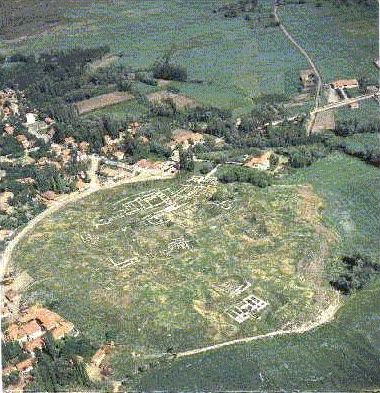 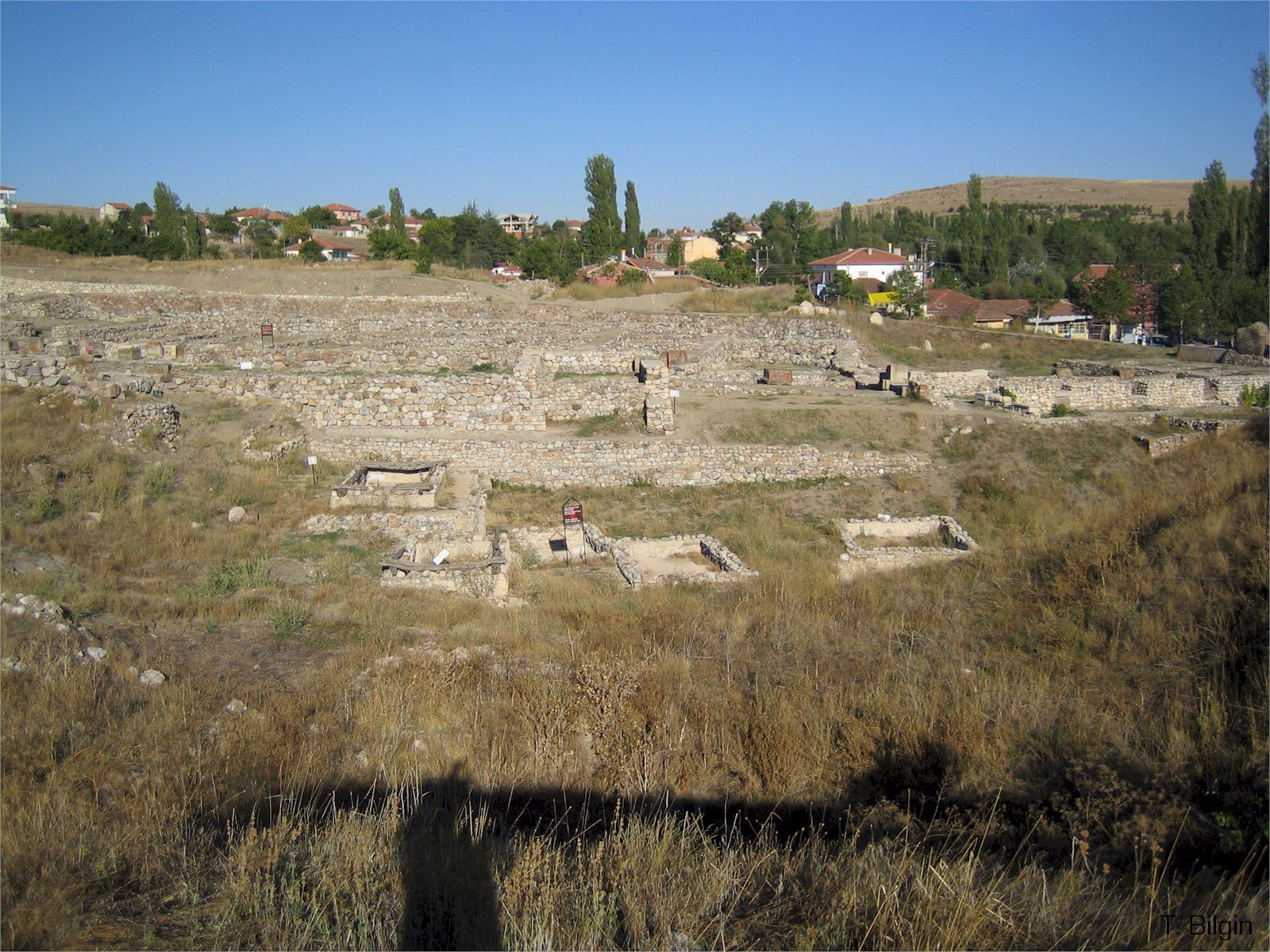 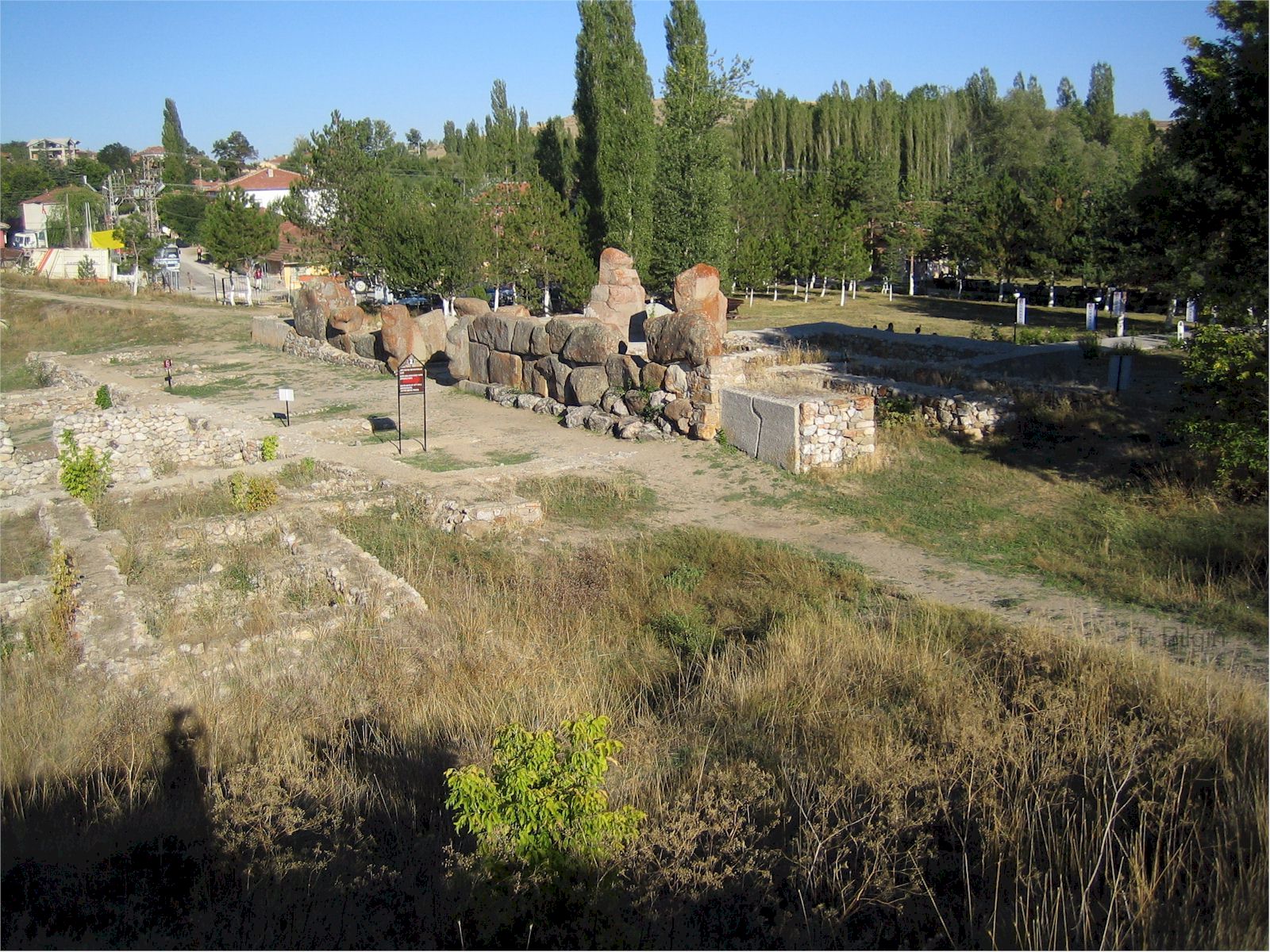 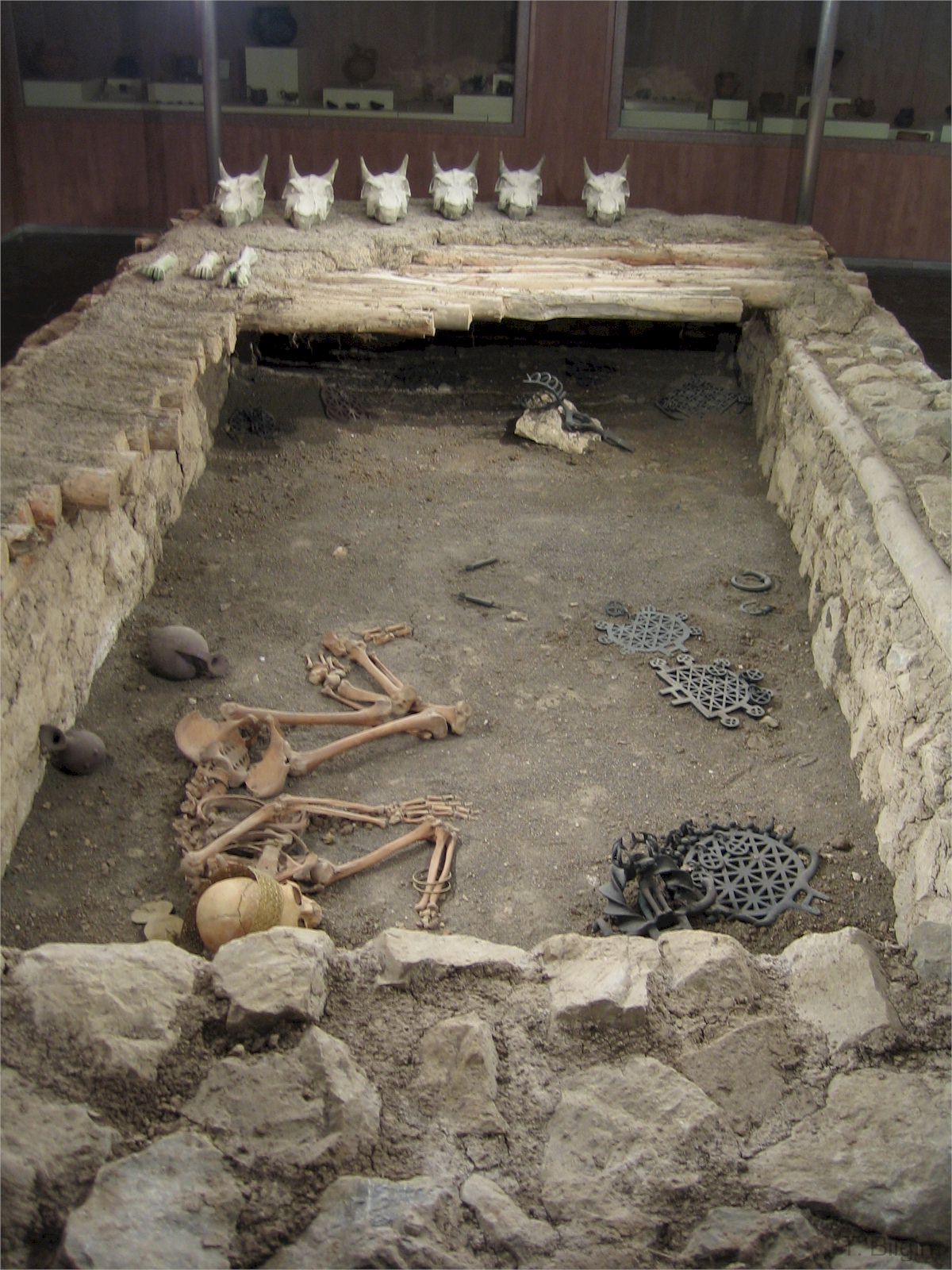 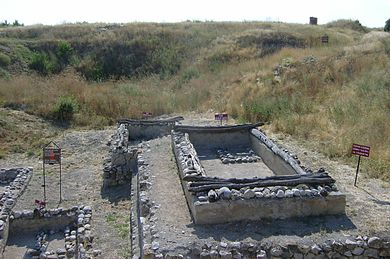 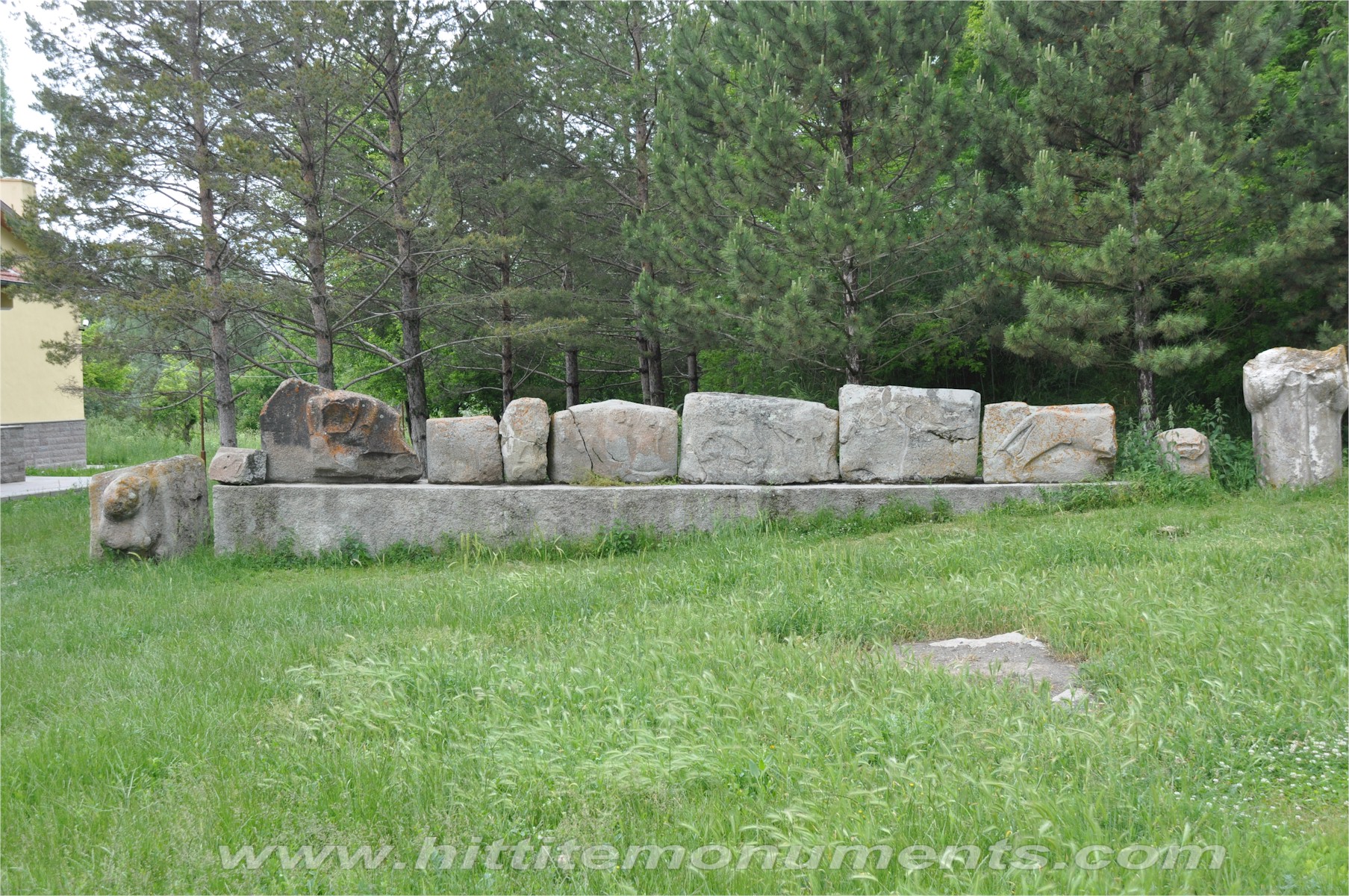 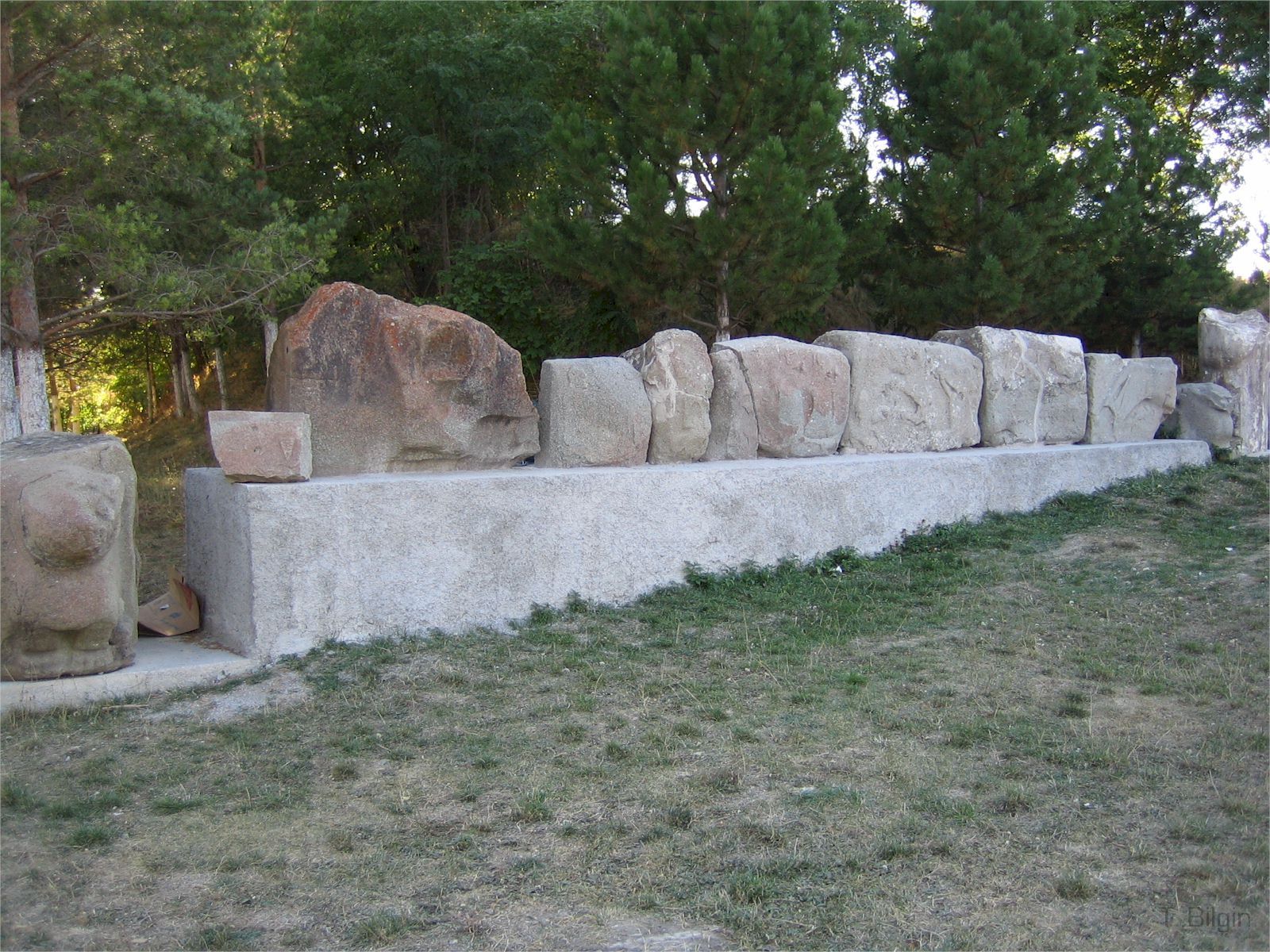 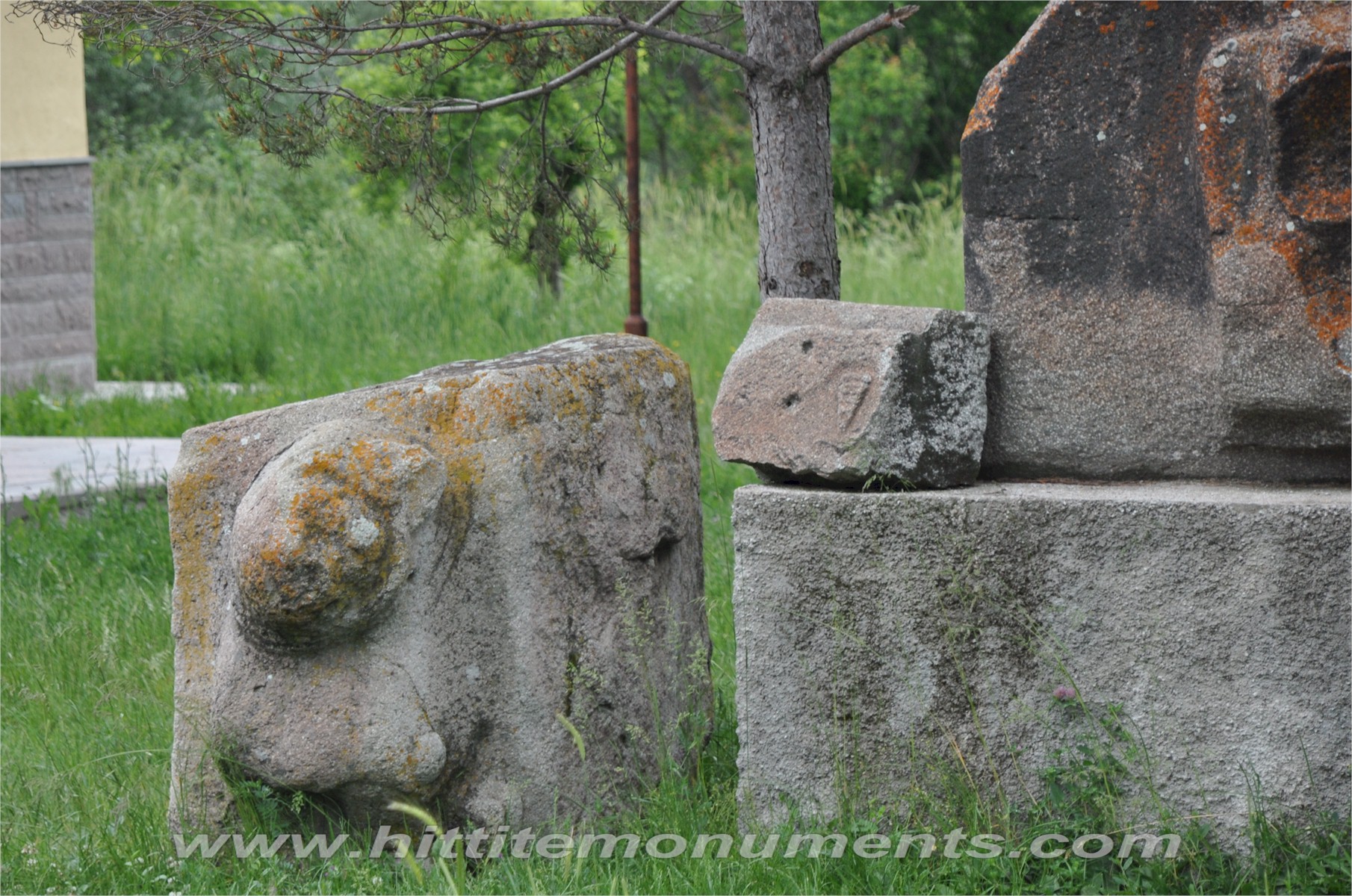 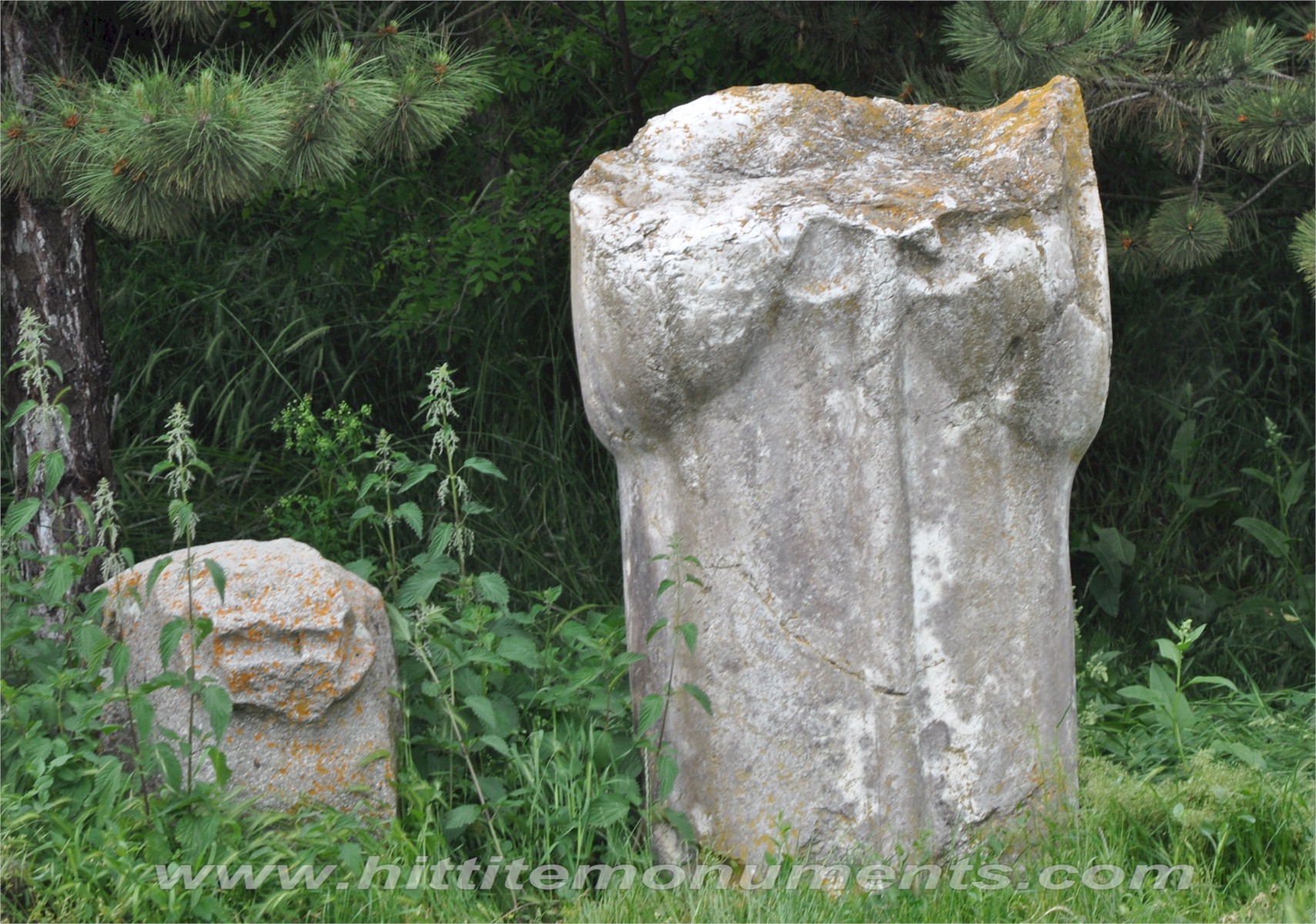 Alacahoyuk, Porta delle Sfingi, impero ittita, 15-13.o sec. av. Cr., aquilabicipite e sfinge
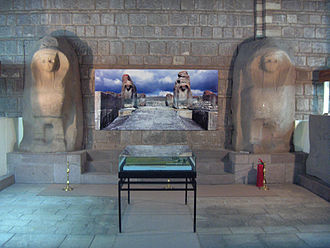 La porta delle Sfingi di Alacahöyük presso il museo di Ankara
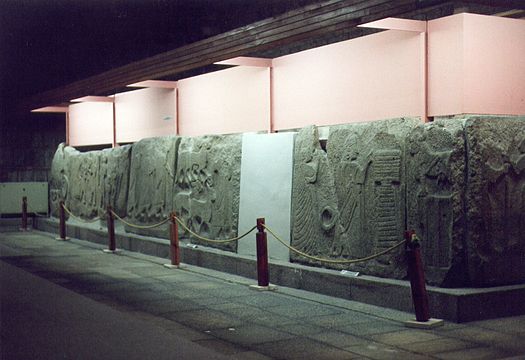 Ortostati scolpiti ritrovati ad Alacahöyük
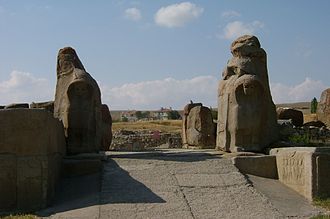 La porta delle Sfingi di Alacahöyük
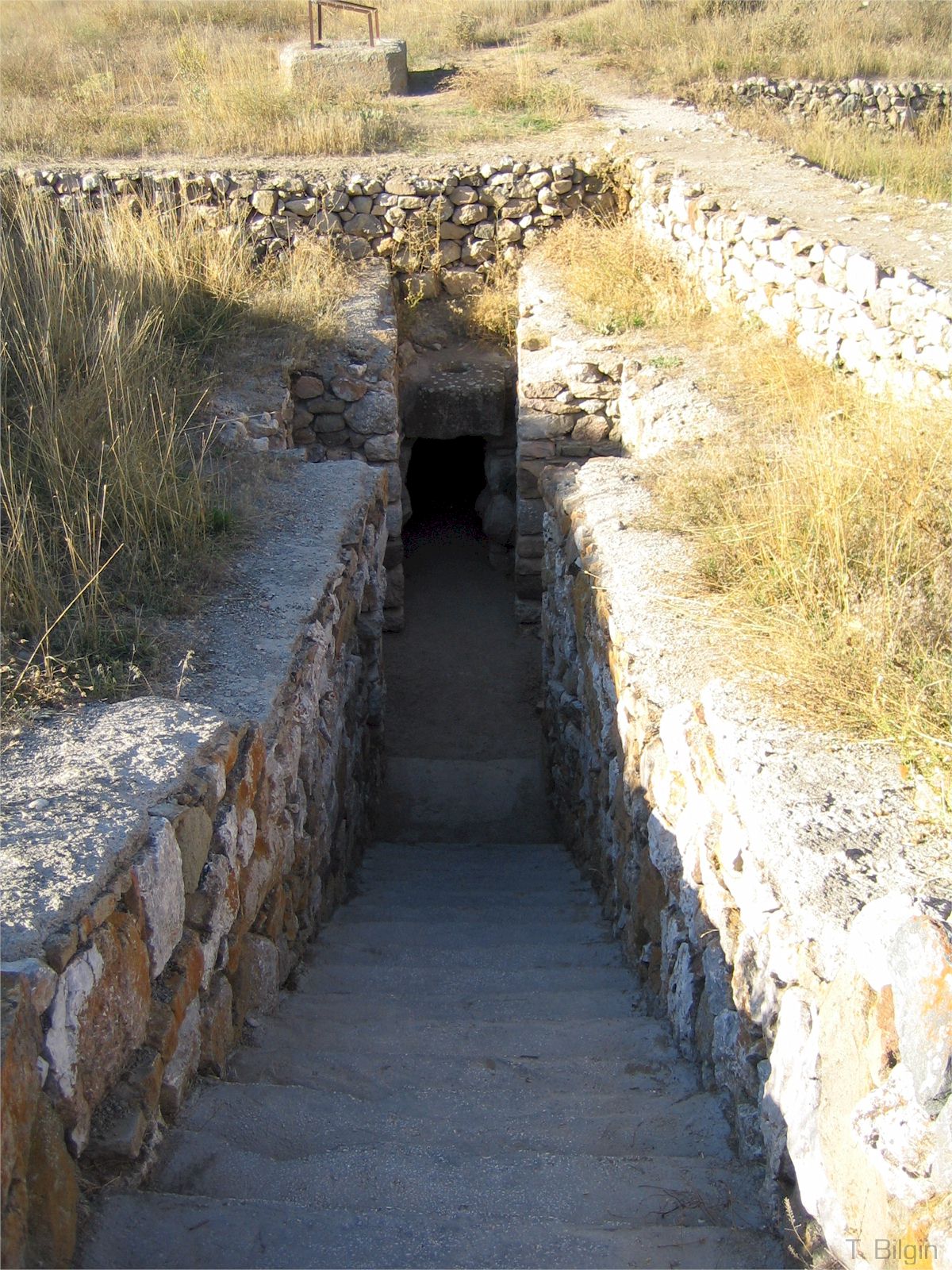 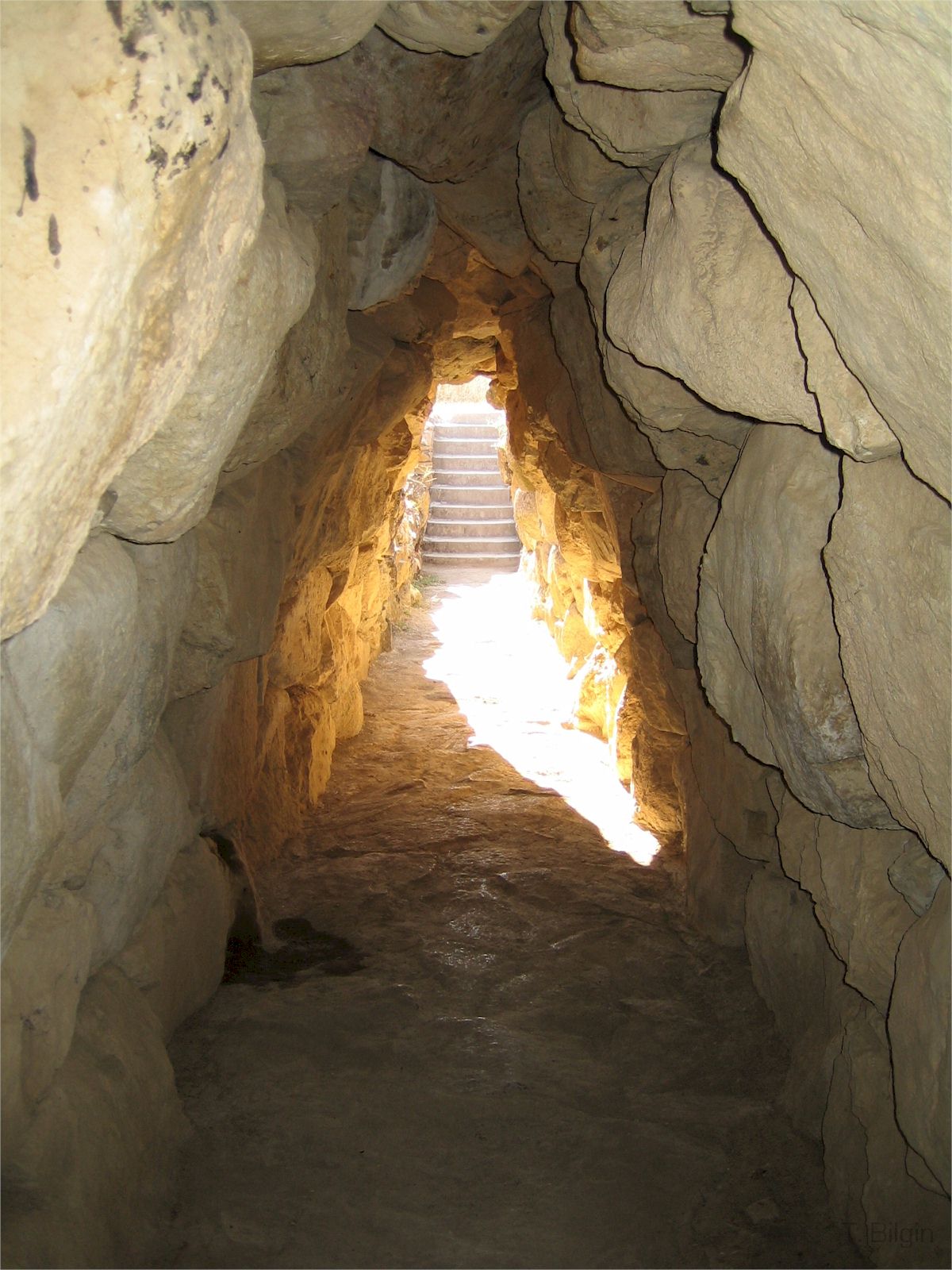 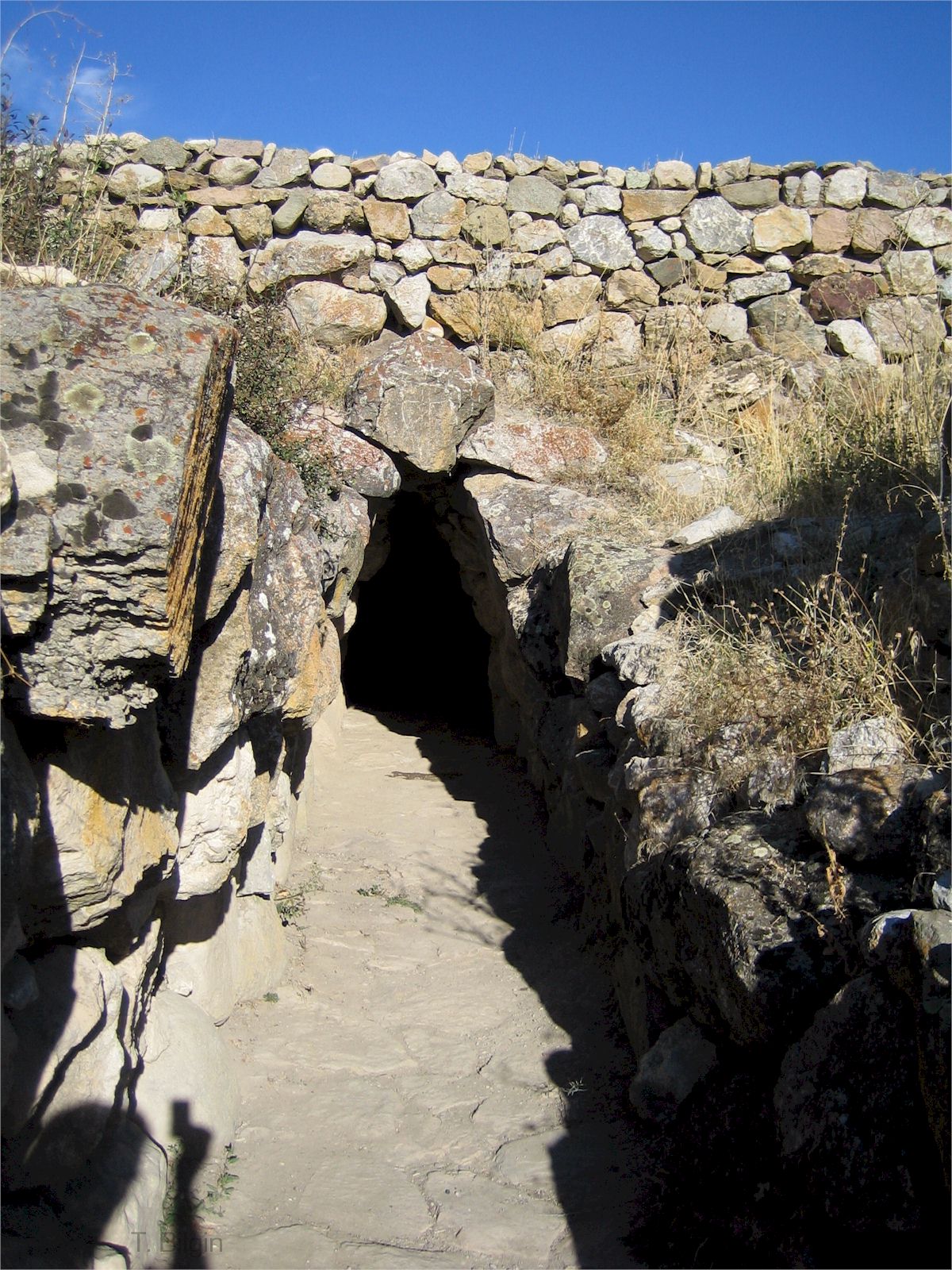 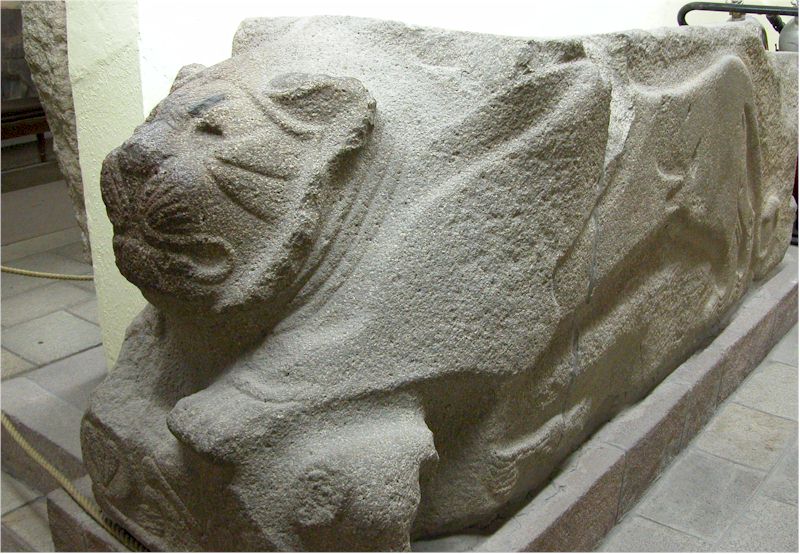 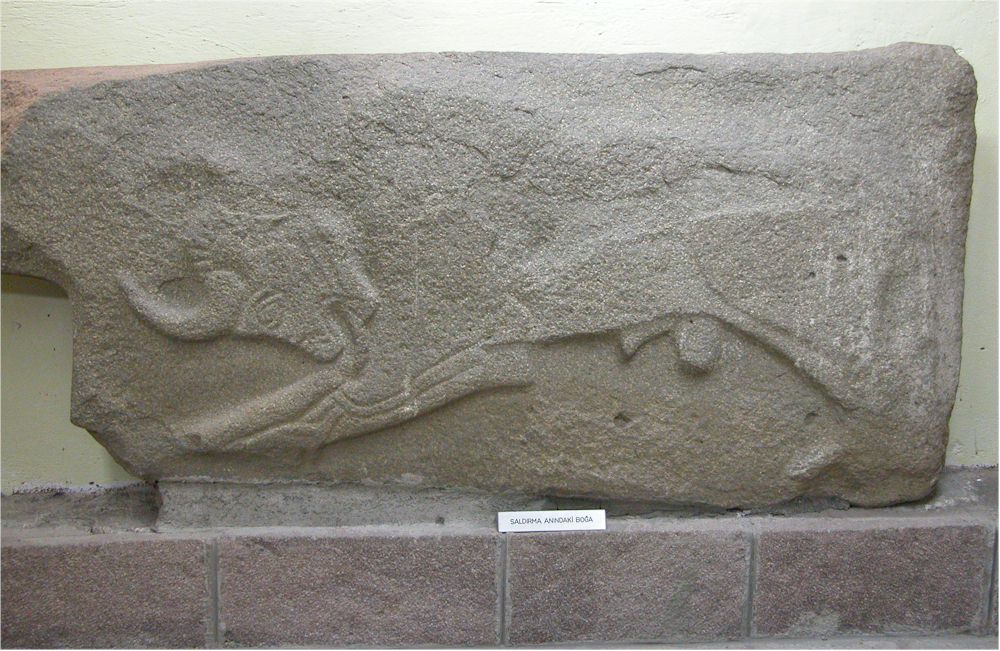 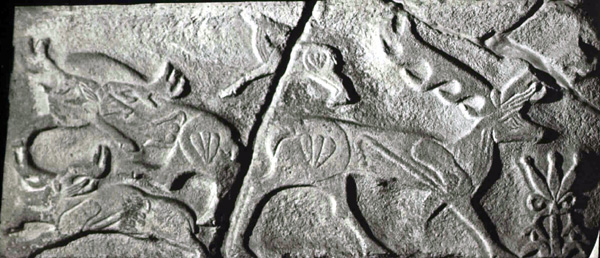 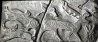 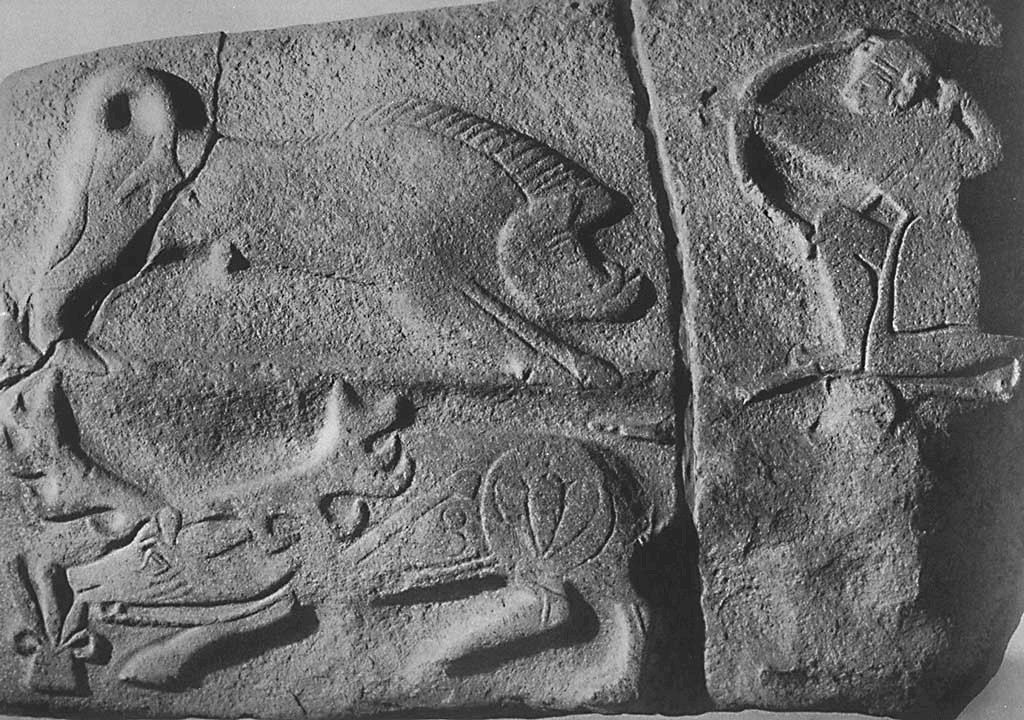 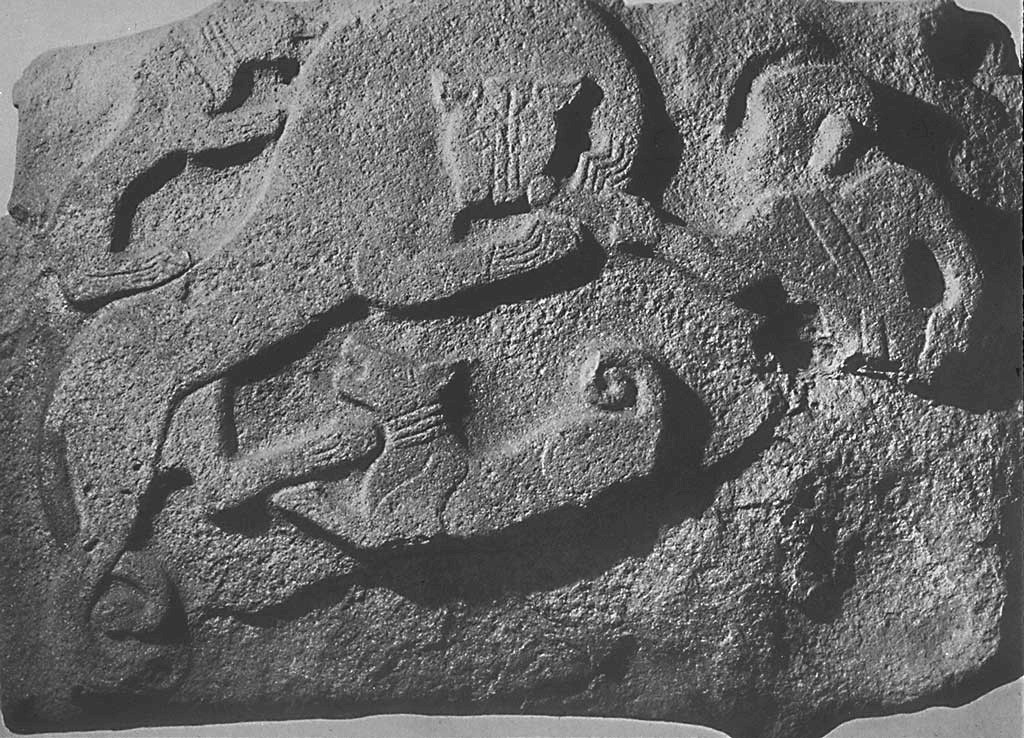 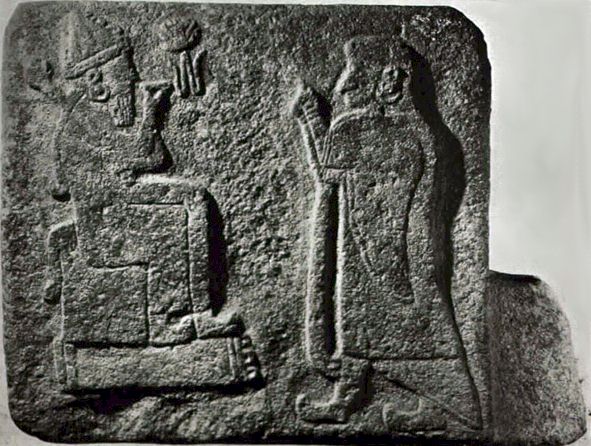 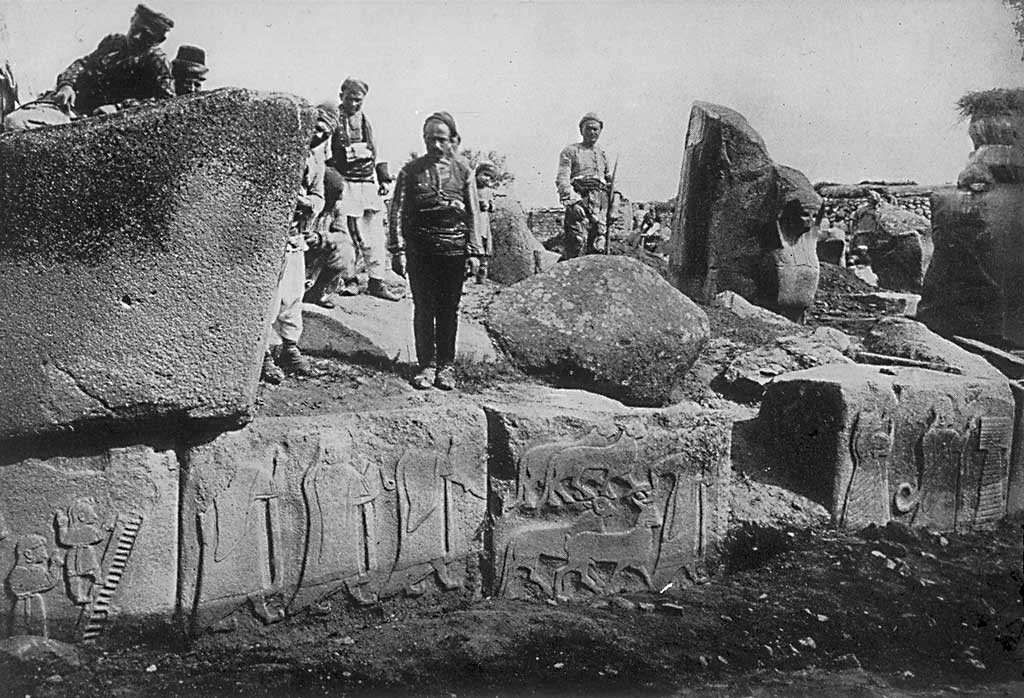 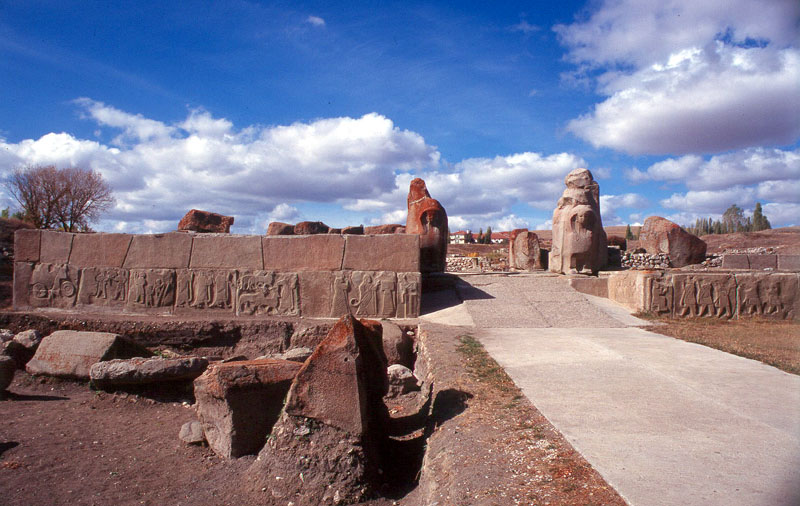 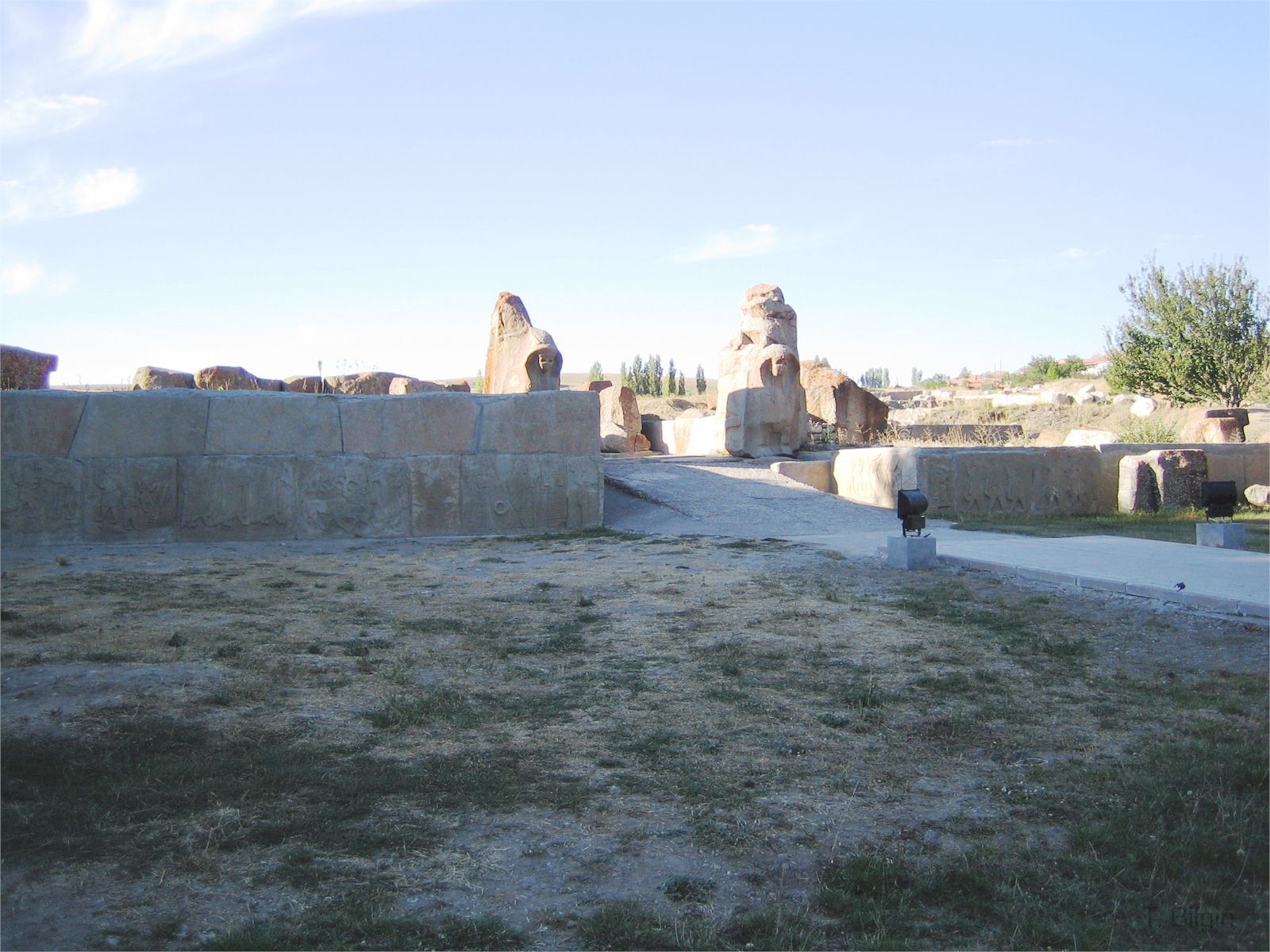 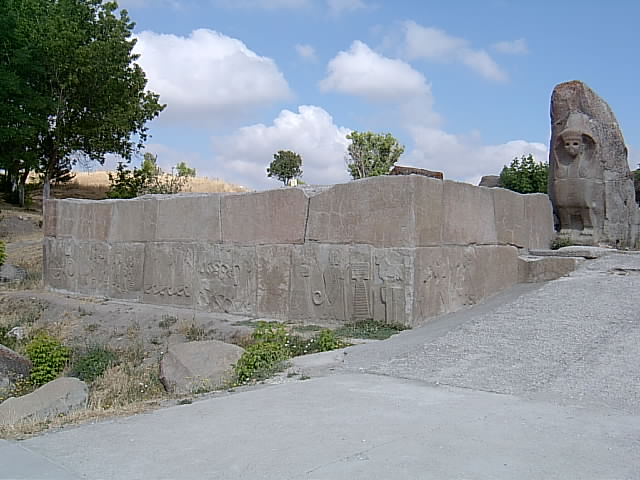 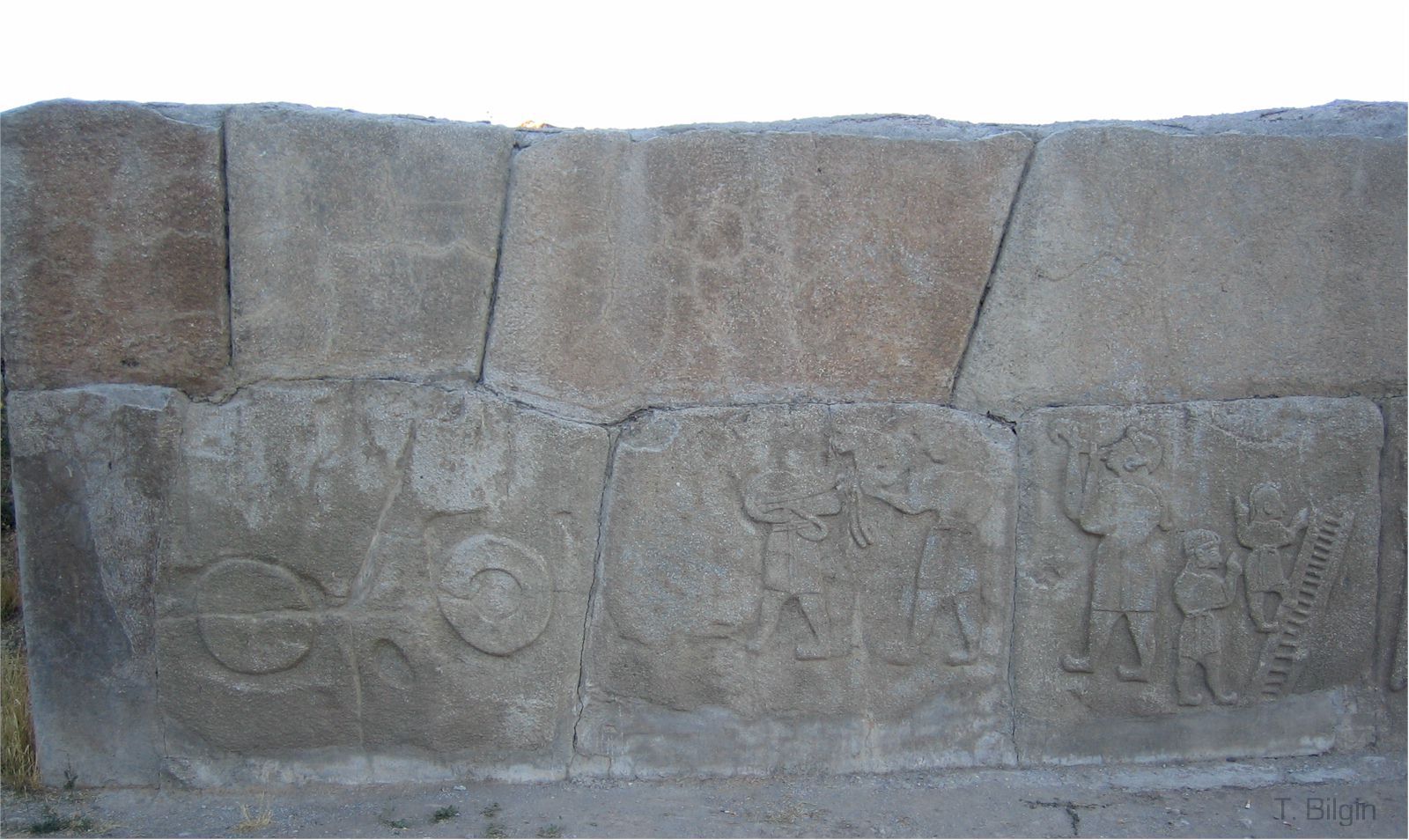 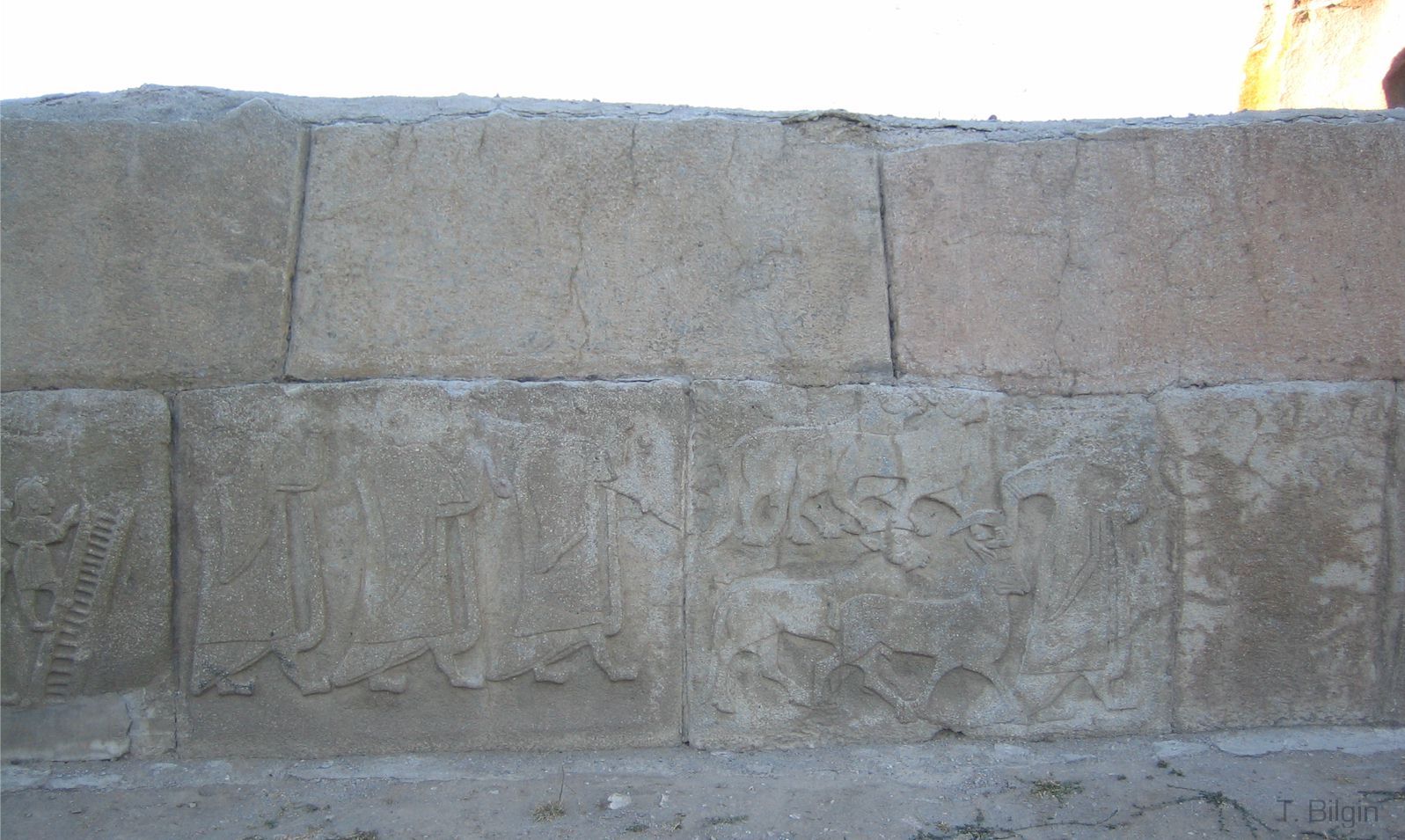 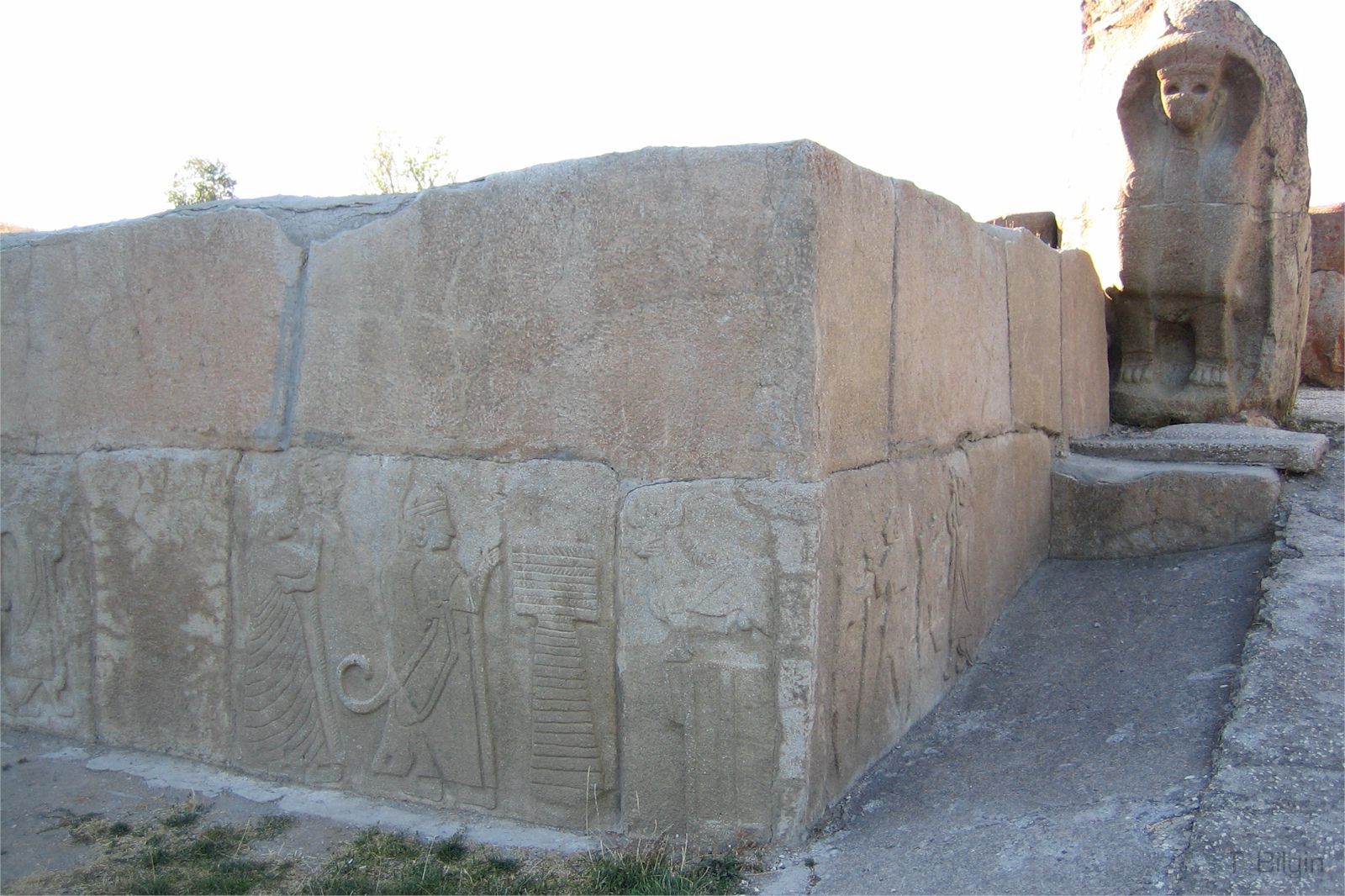 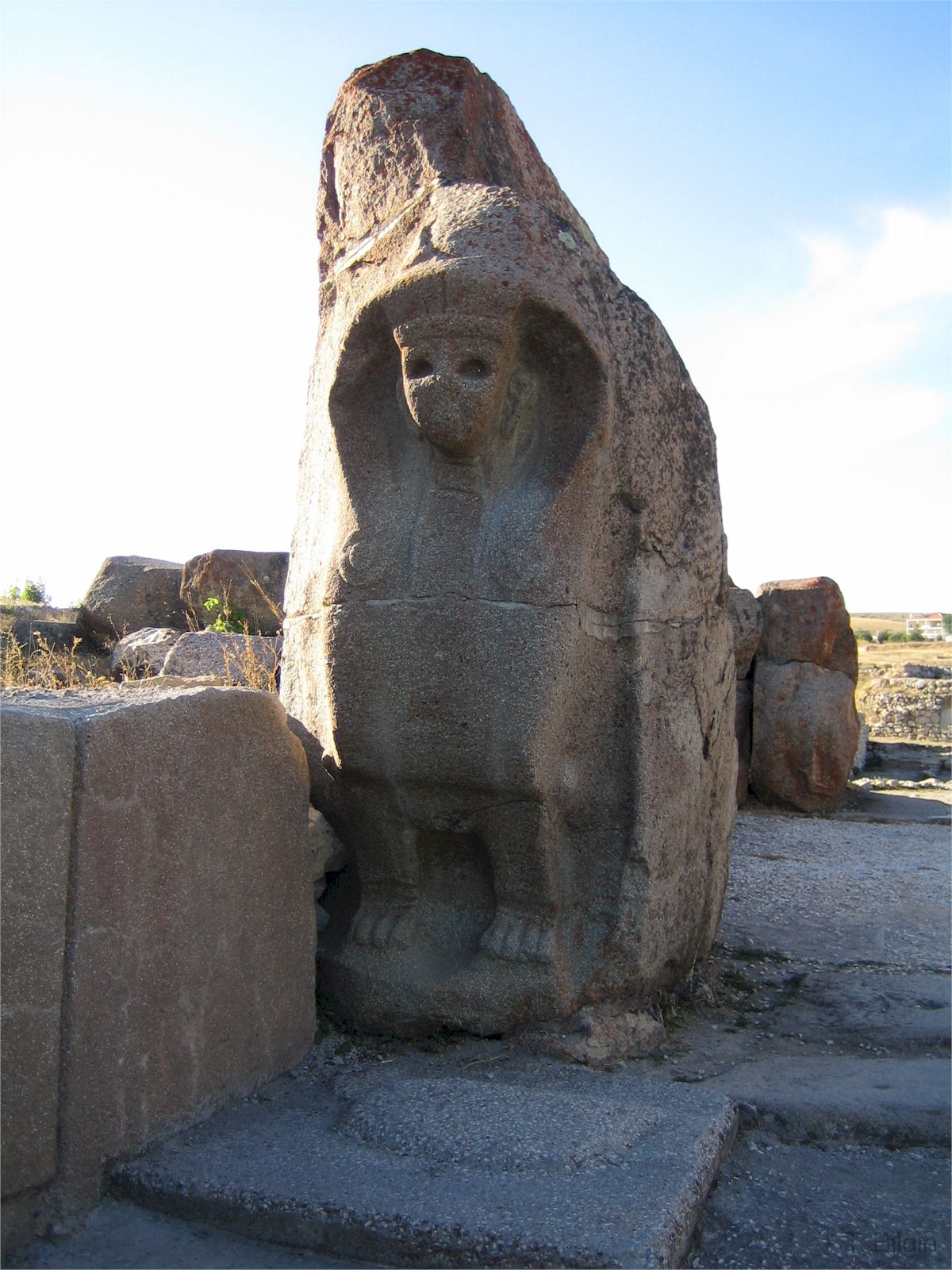 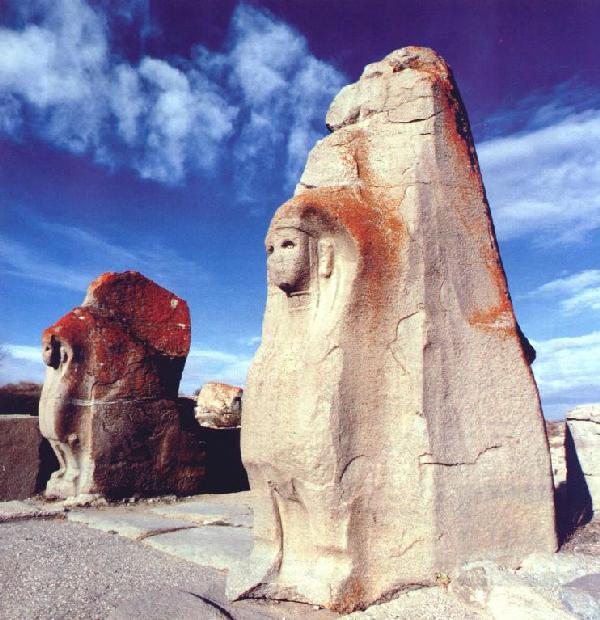 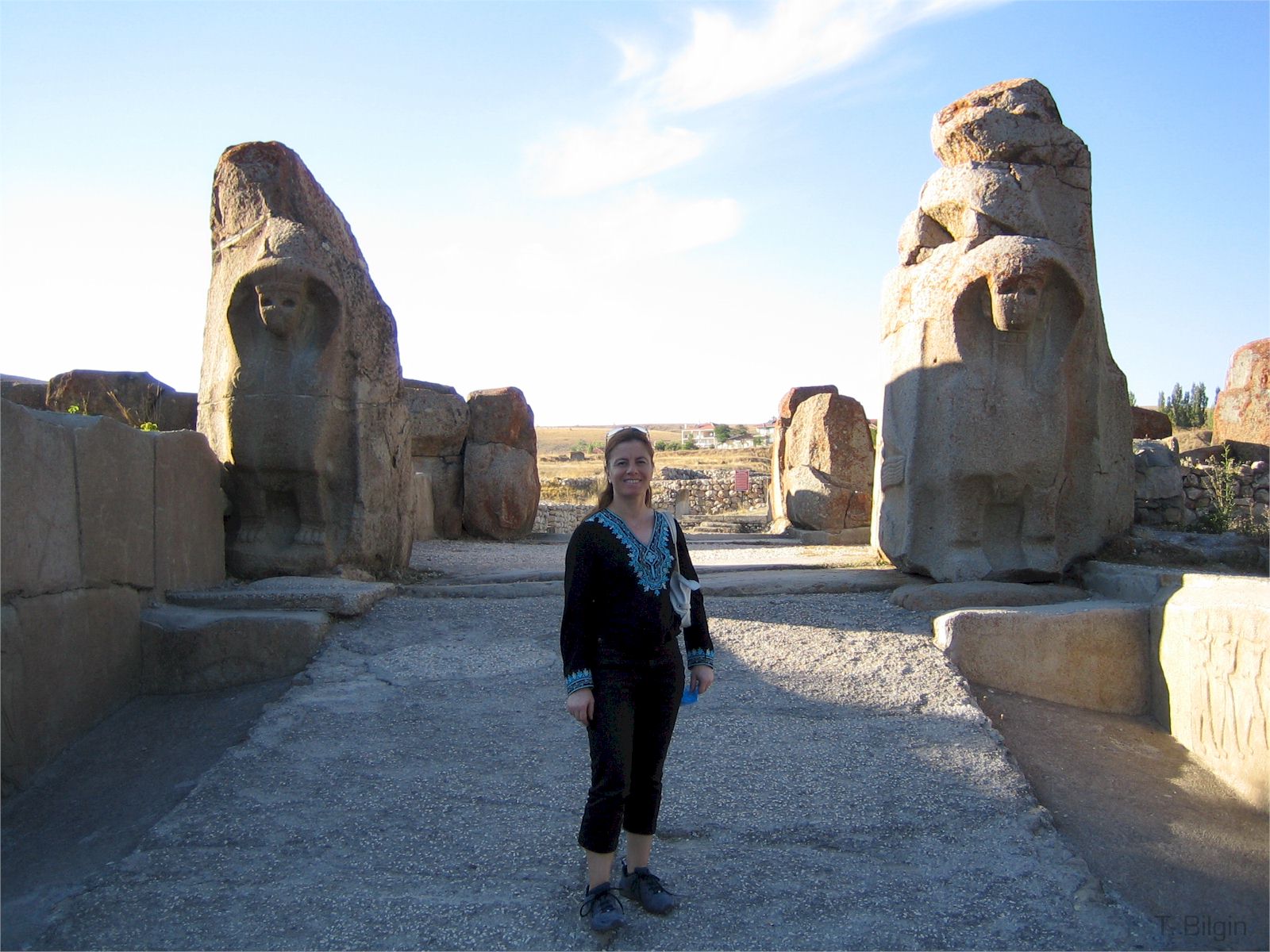 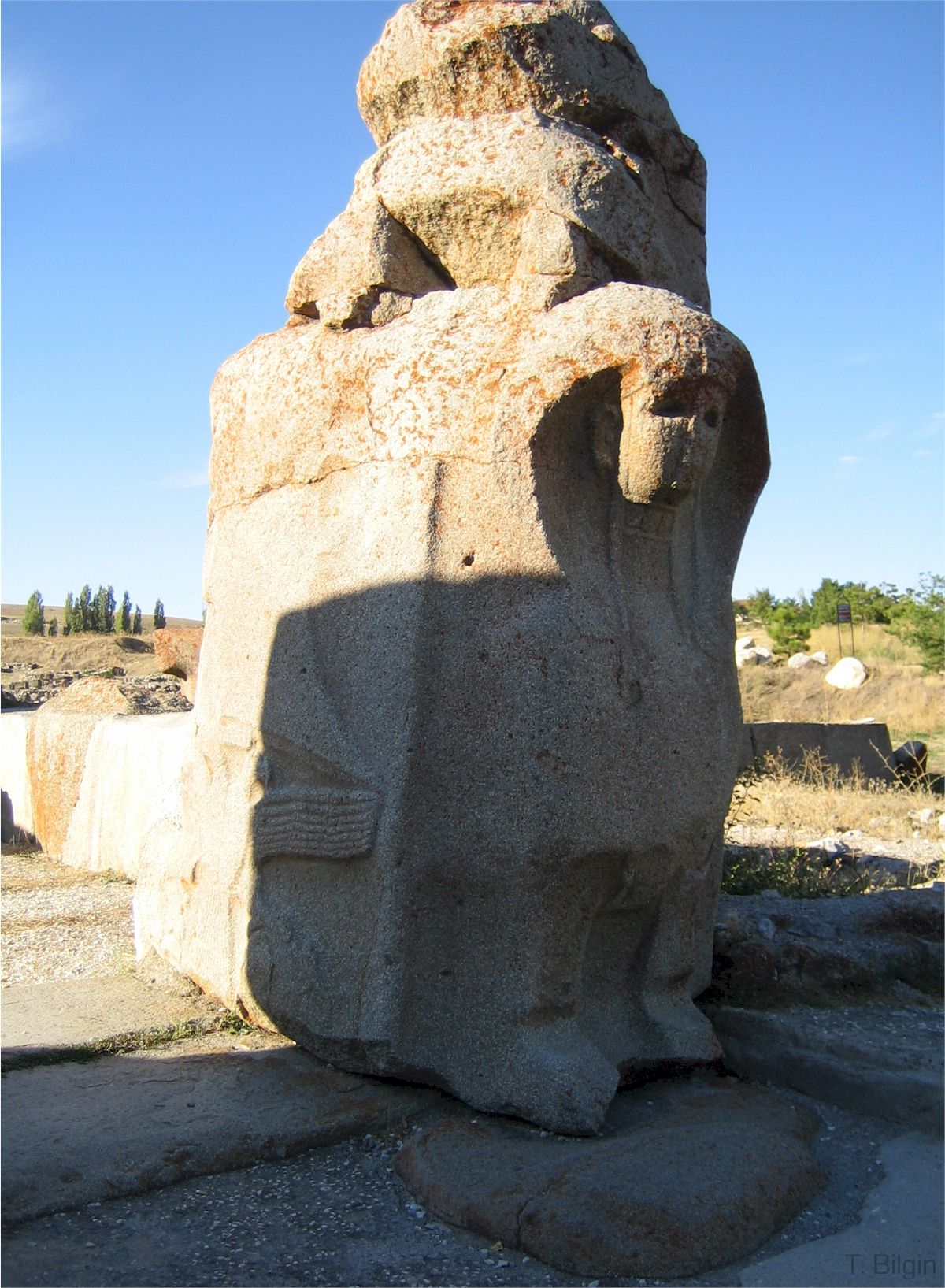 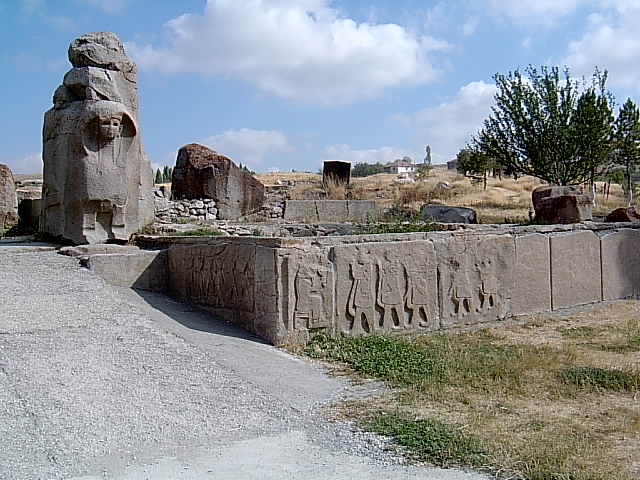 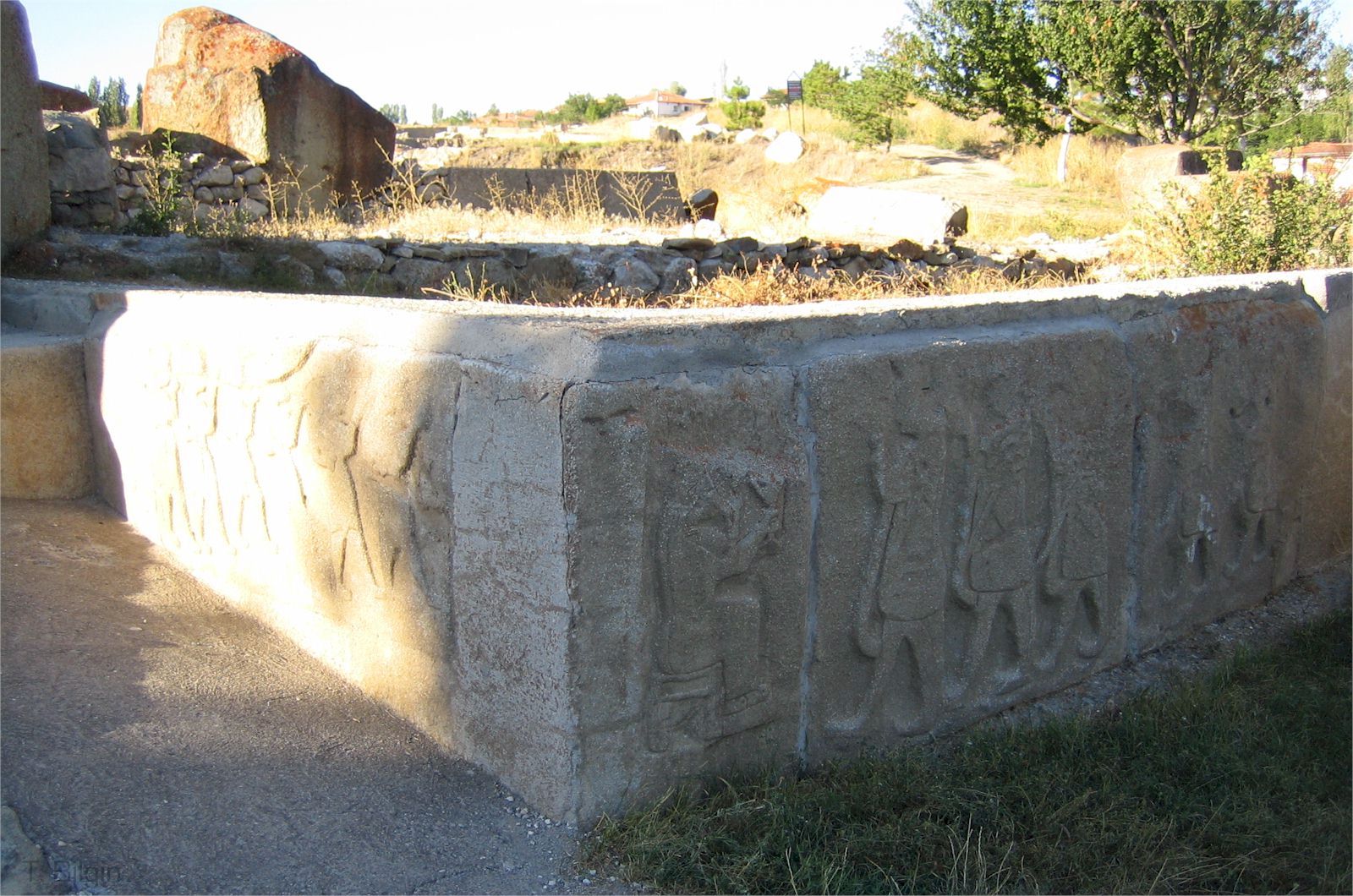 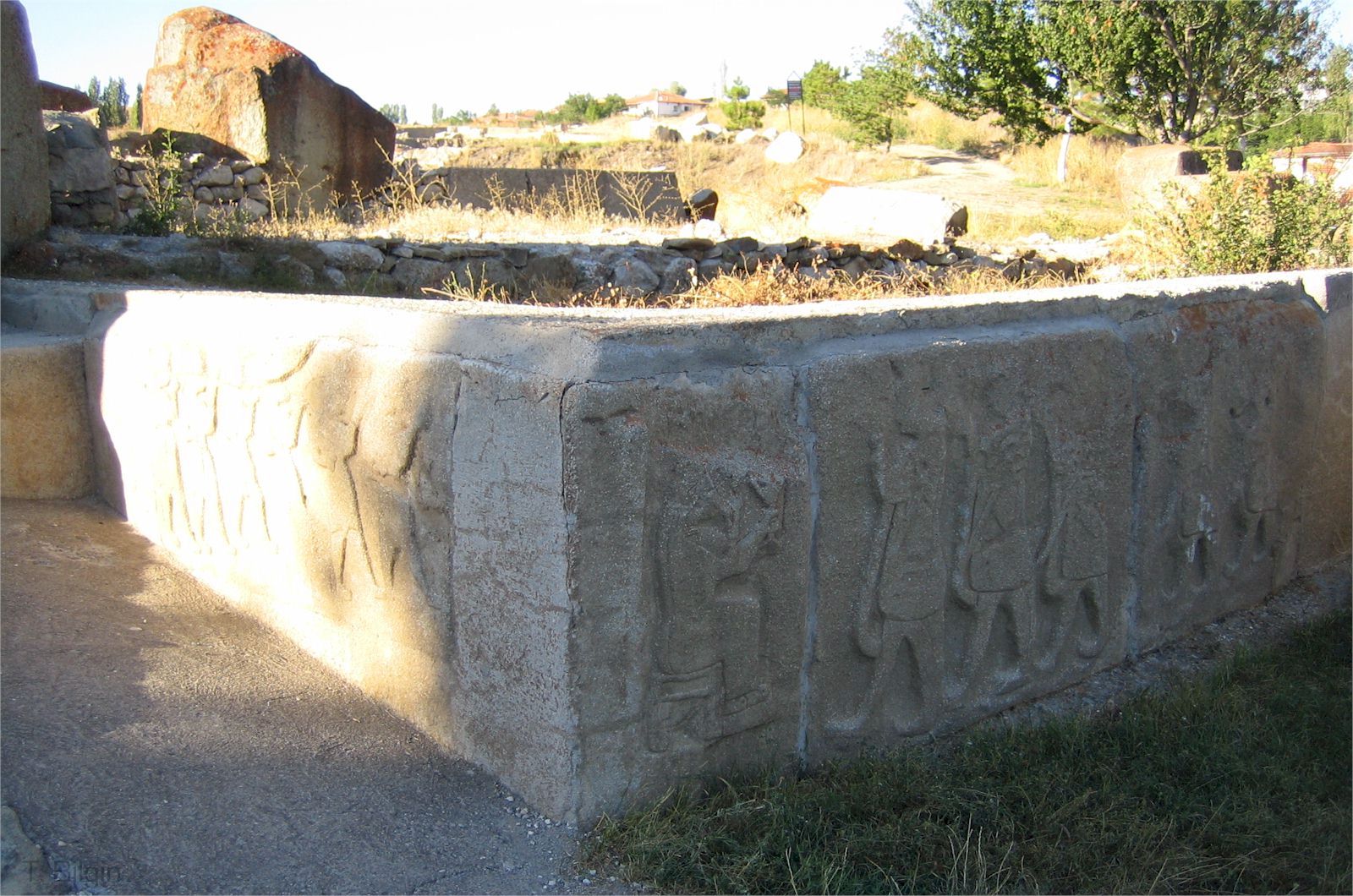 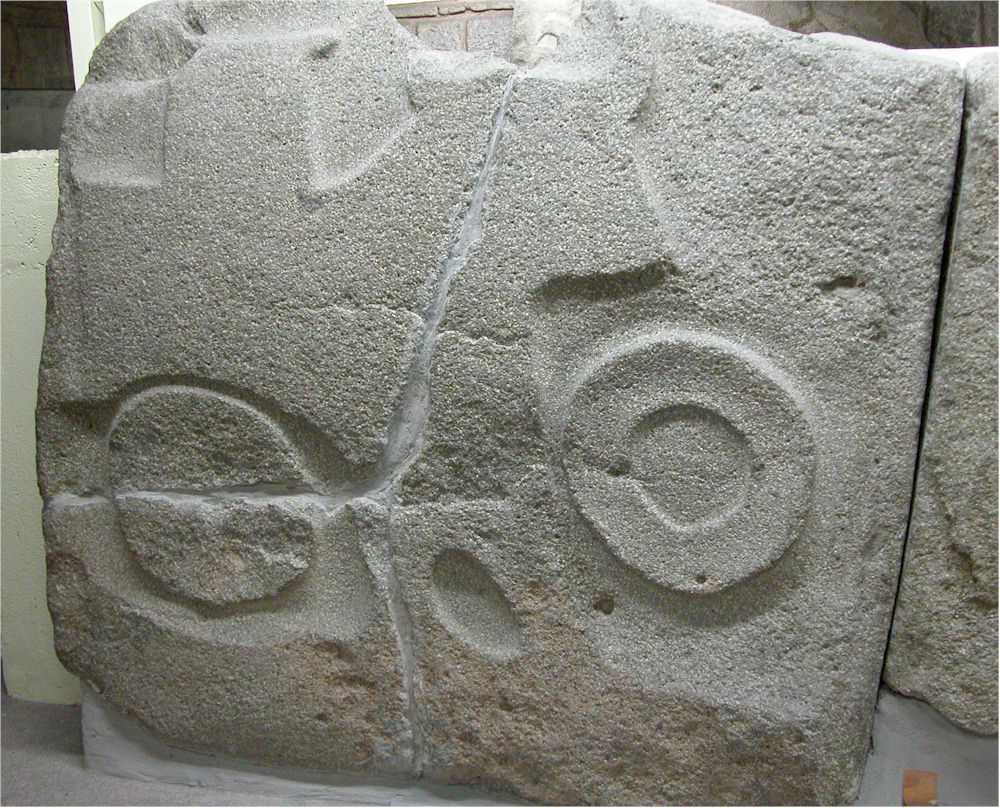 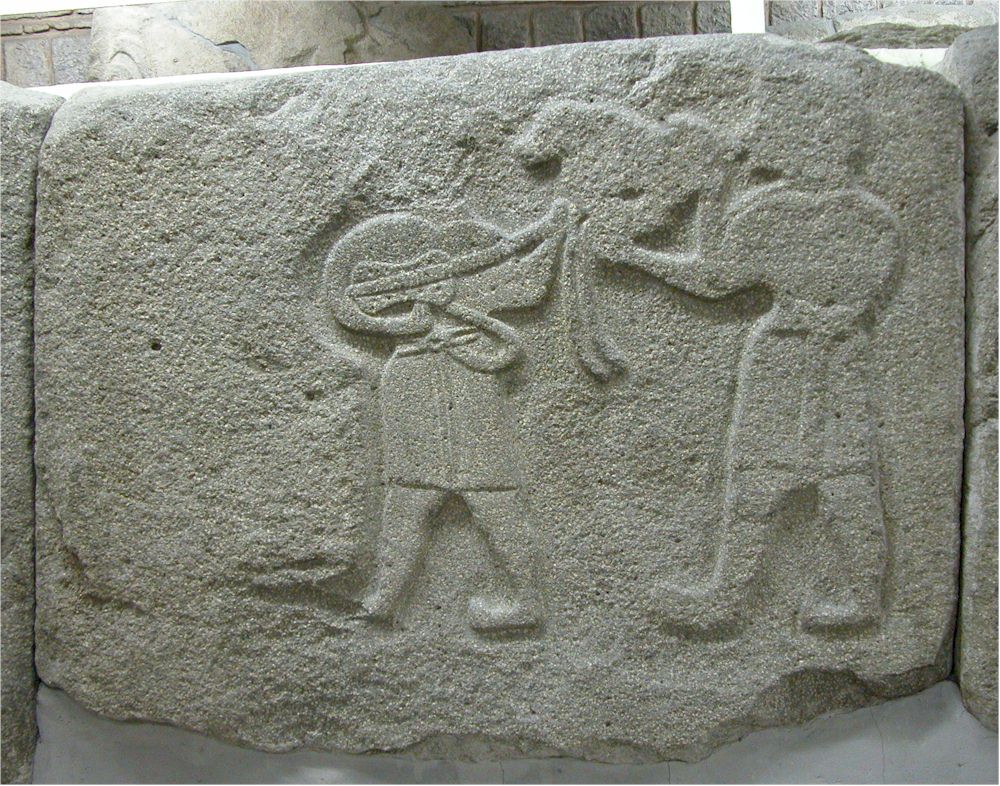 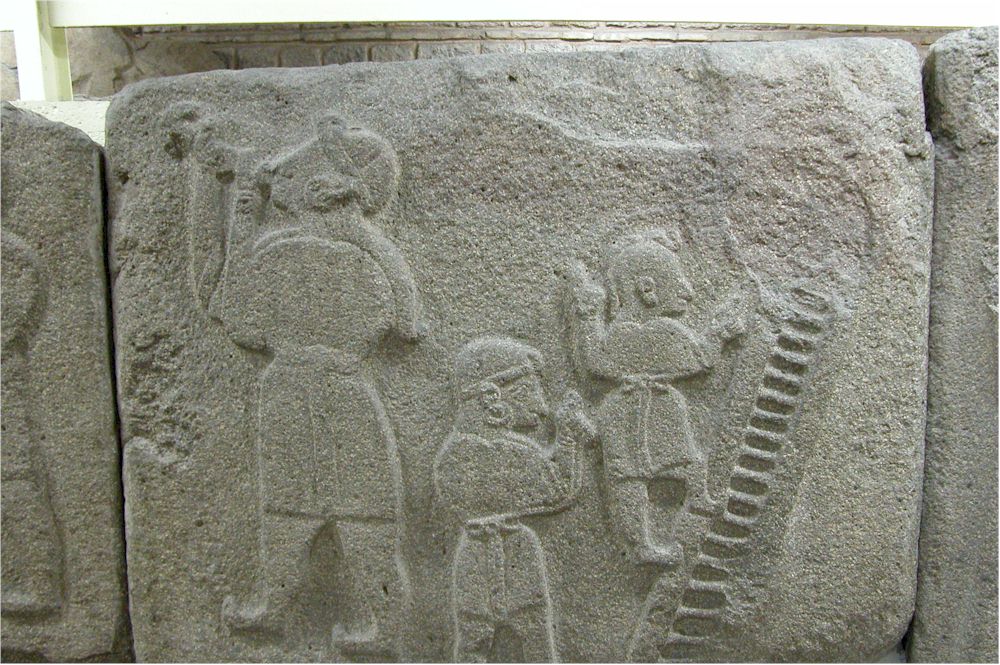 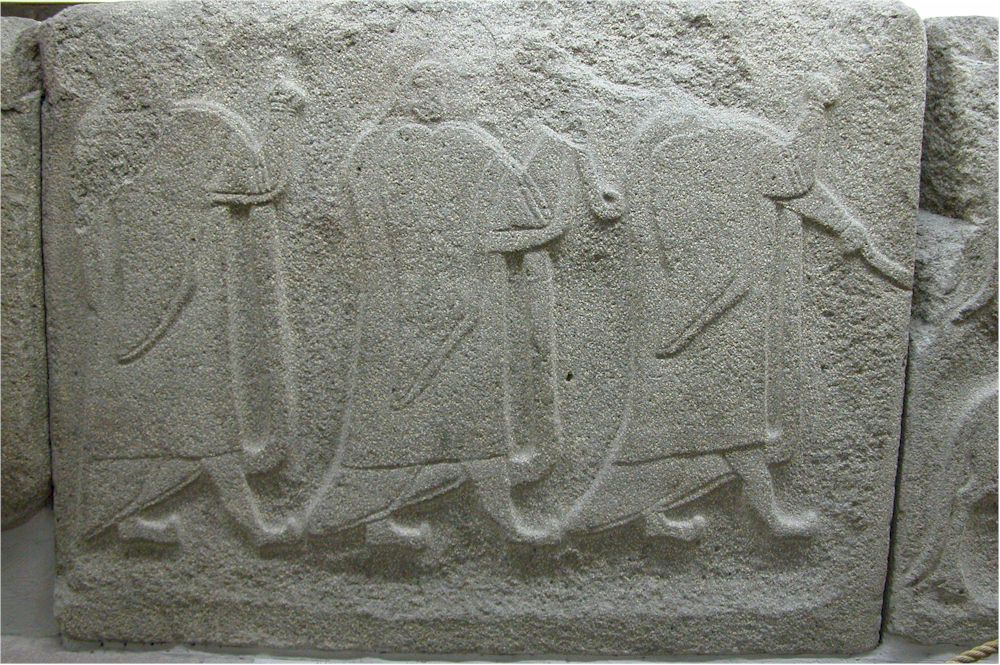 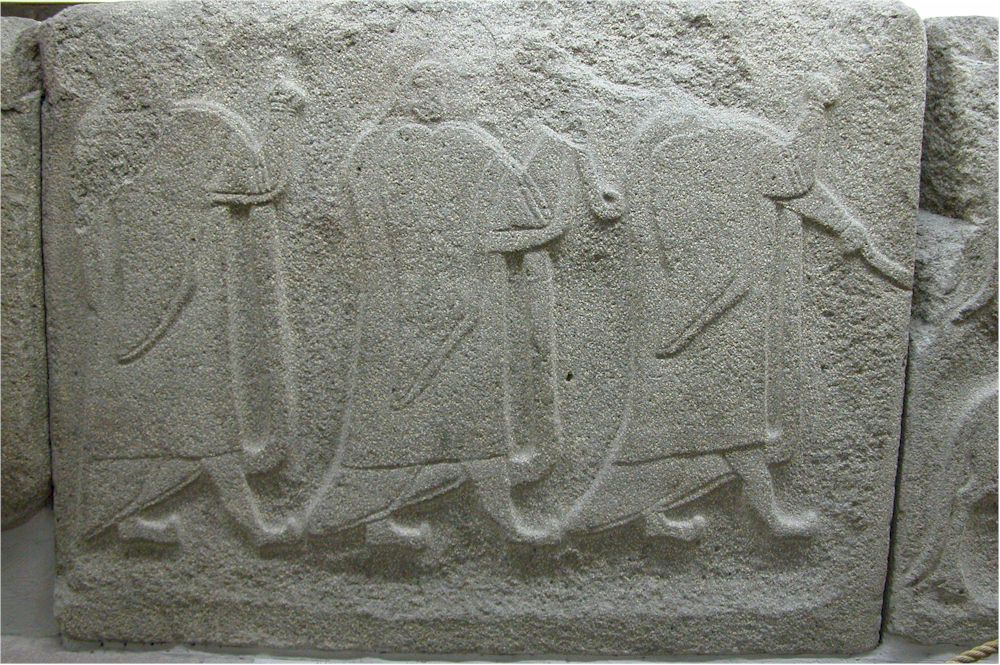 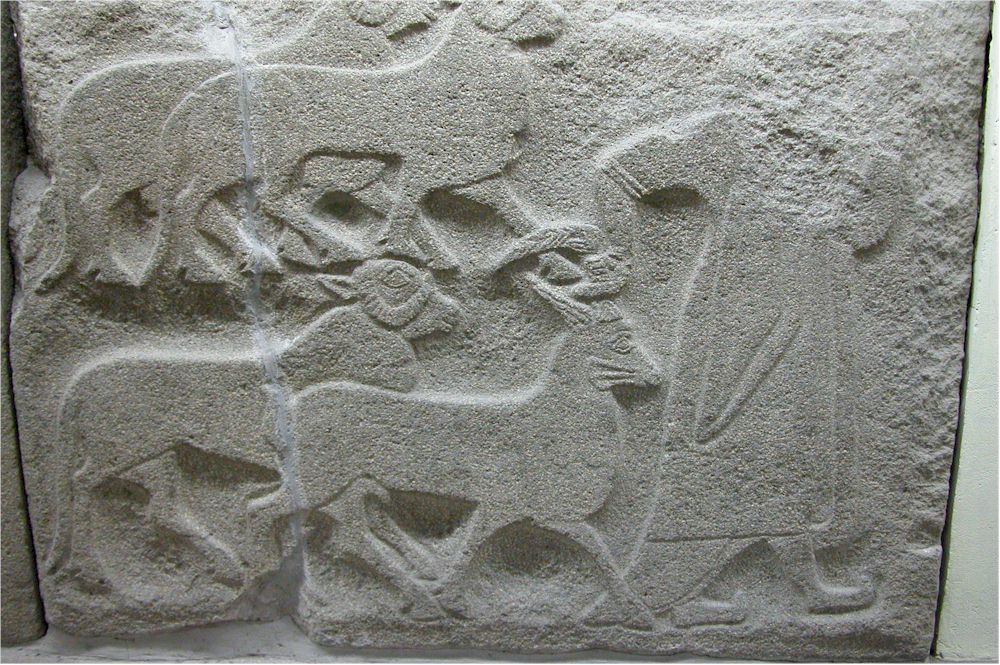 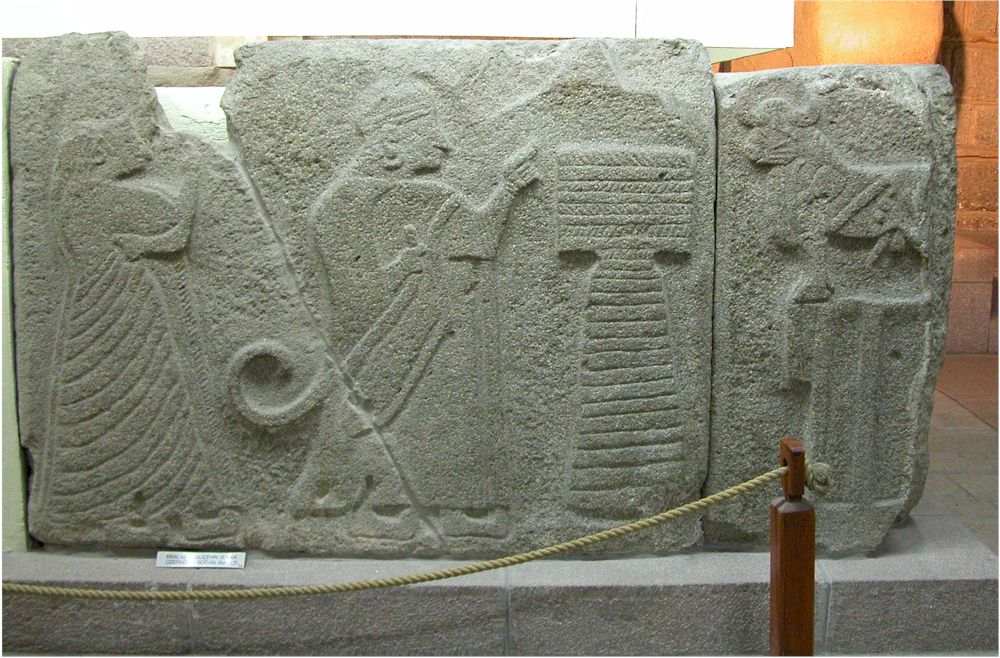 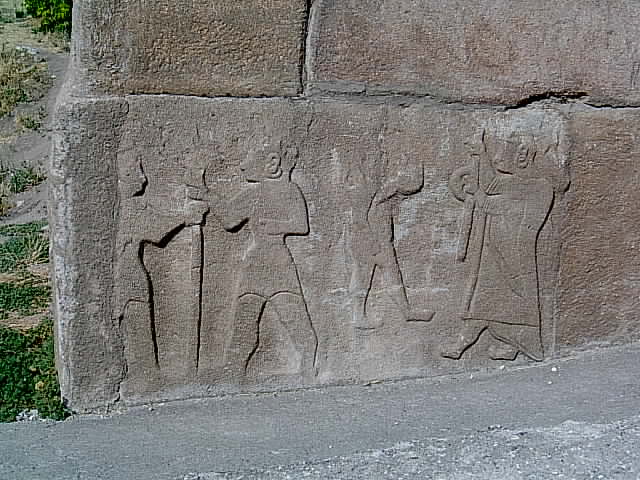 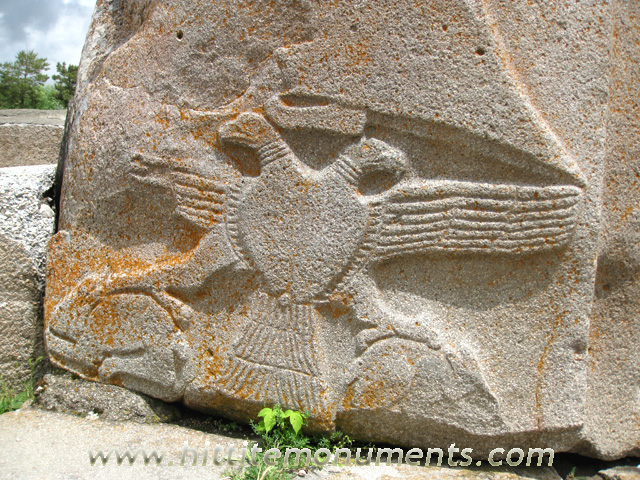 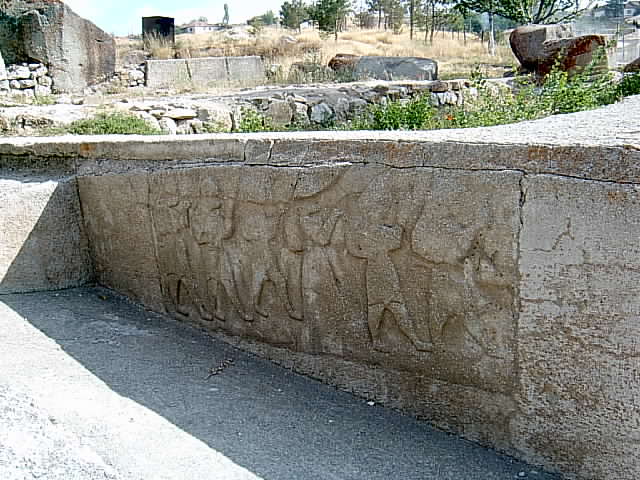 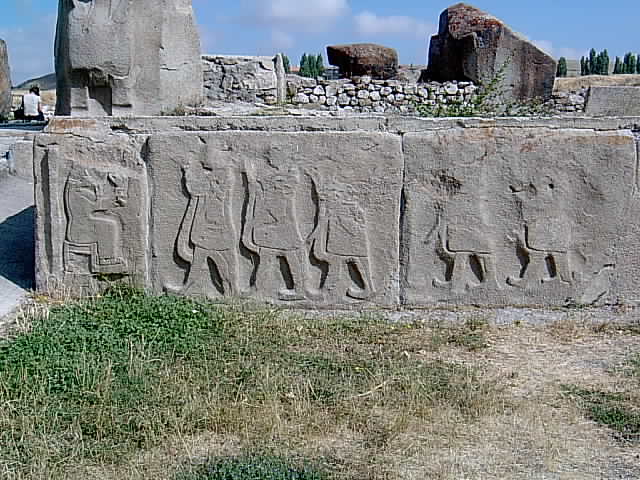 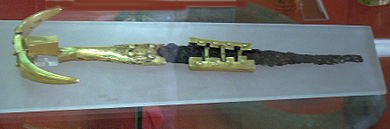 Daga in oro e ferro trovata in Alacahöyü
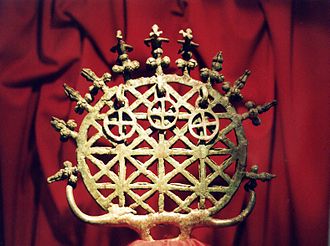 Cerchio con rete e croci, simbolo solare, trovato in Alacahöyük
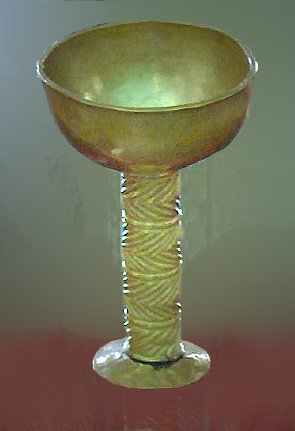 Coppa in oro ed elettro con piedistallo trovata in Alacahöyük
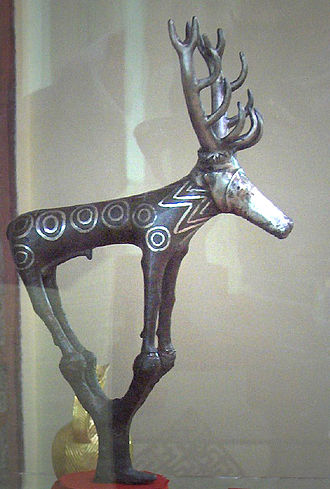 Statuetta in rame rappresentante un cervo ritrovata ad Alacahöyük